Hur man hittar kontaktuppgifter till ledarna.
1) Skriv in adressen, www.backatorpif.se, i webläsaren.
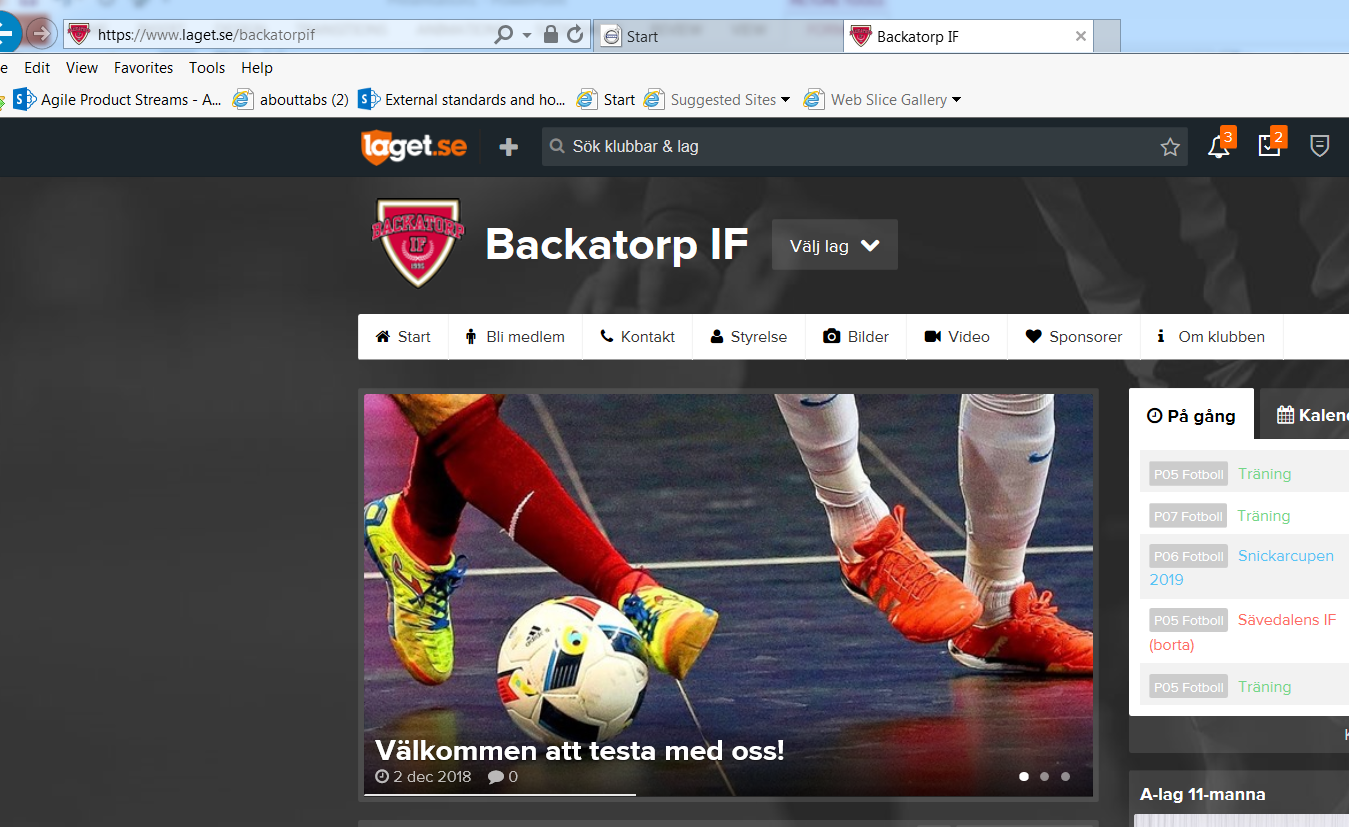 2) Klicka på ”Välj lag”. 
3) Välj PF12 som lag.
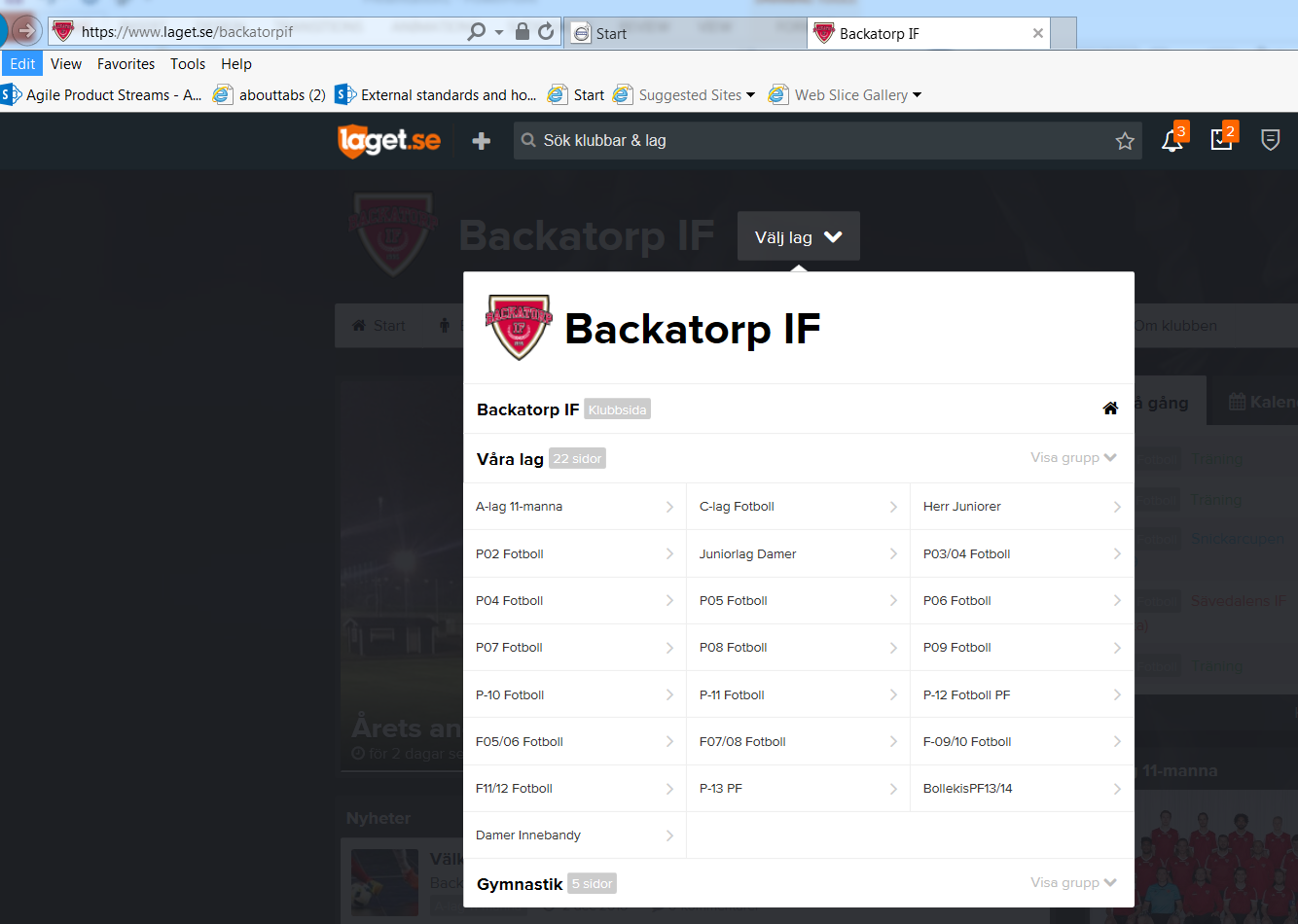 3) Klicka på ”Kontakt”
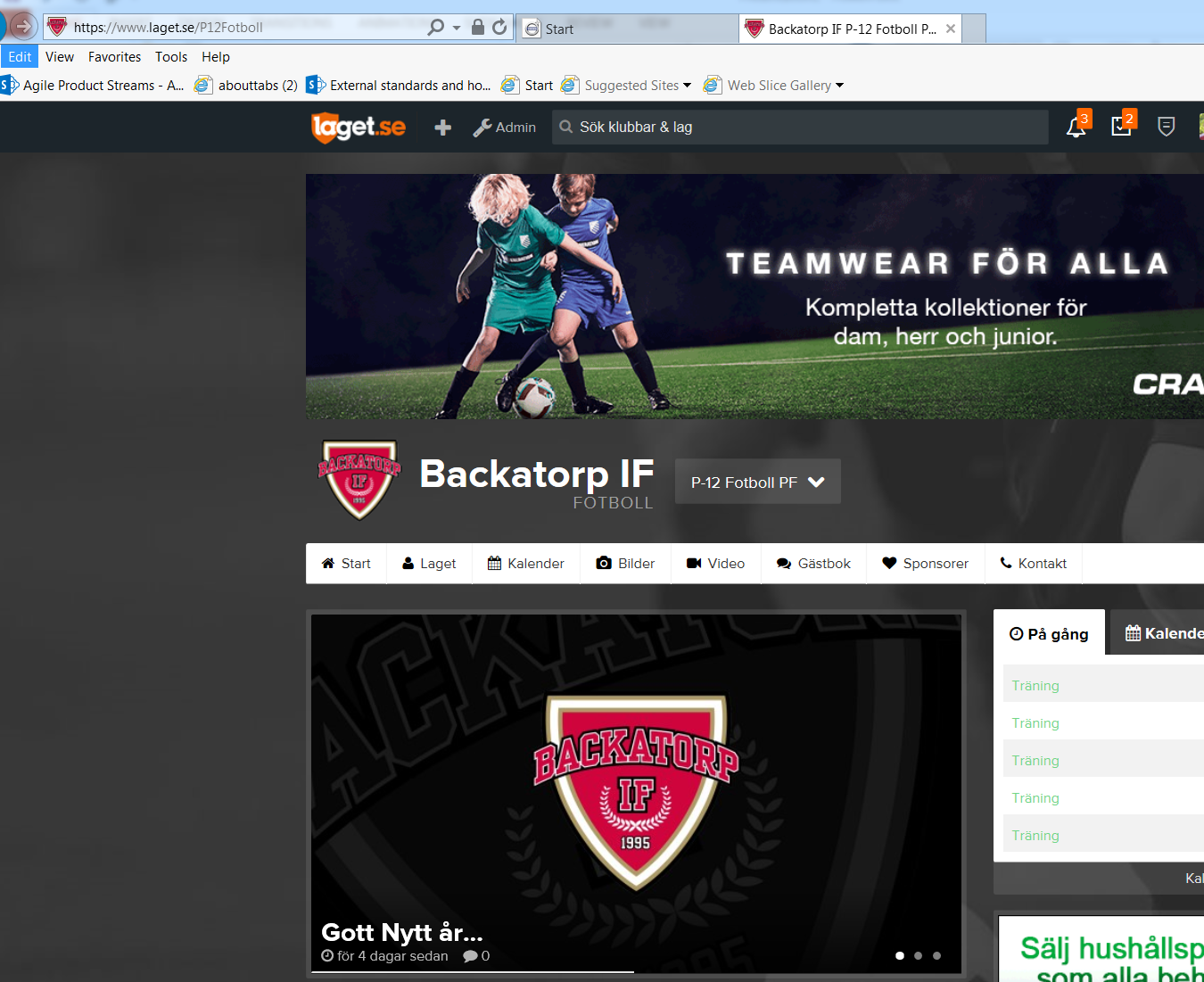 4) Här finns aktuella kontaktuppgifter.
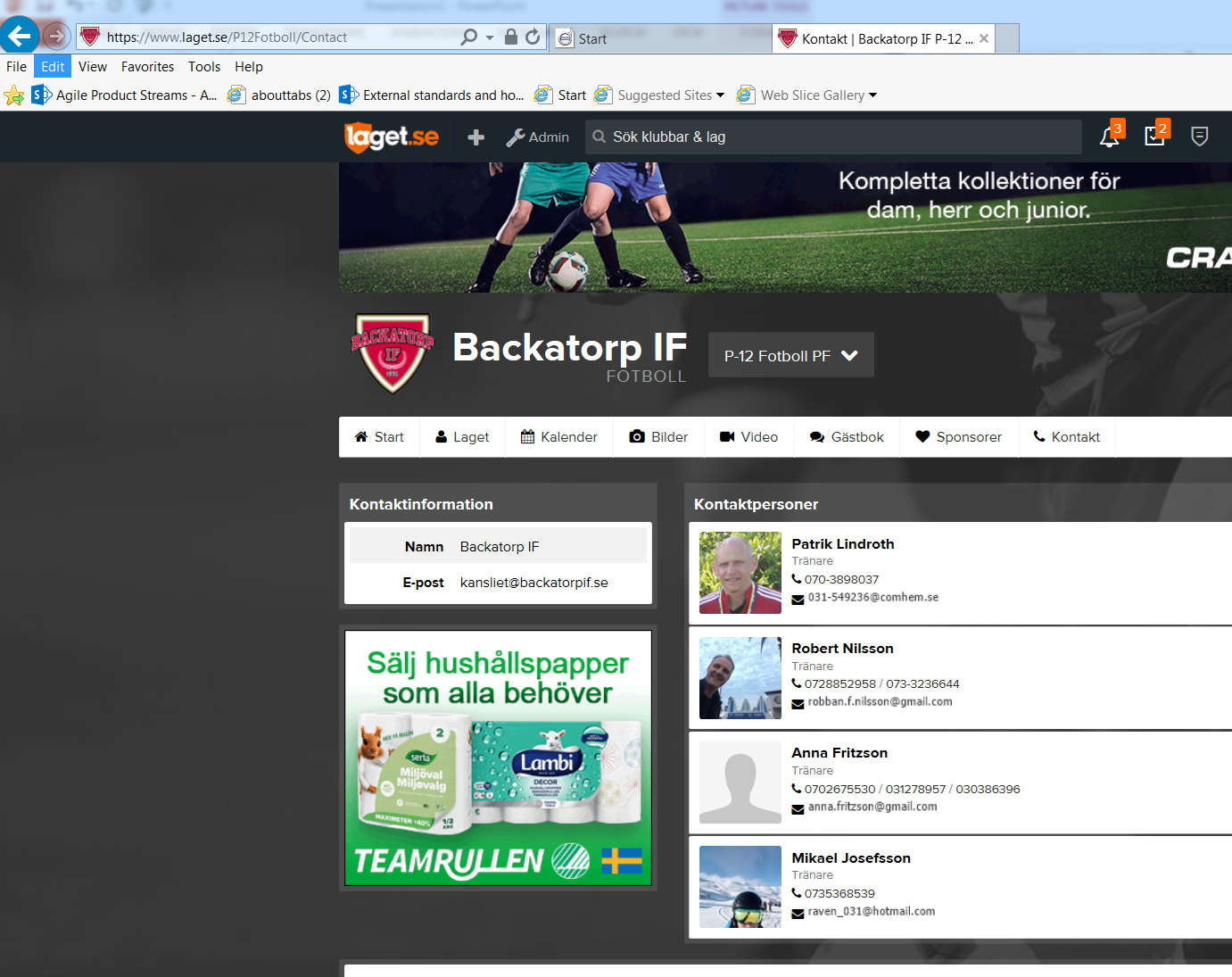